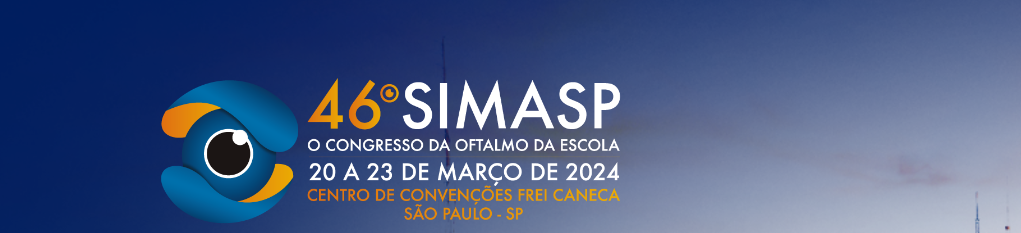 Transplante corneano penetrante com implante de LIO e reconstrução de câmara anterior após trauma ocular
O trauma ocular consiste em uma lesão de extensão, intensidade e gravidade variáveis, que pode ser produzida por agentes físicos, químicos ou elétricos, capaz de produzir repercussão permanente, como a baixa acuidade visual. No caso abaixo, em abordagem secundária com equipe especializada foi realizado transplante corneano penetrante, com facoemulsificação, implante de lente intraocular e reconstrução da câmara anterior.
Jaqueline A.  Leão¹; Breno B. Andrade¹;  Paula E. I. Gomes ¹; Vagner L. Lima¹. Daniela M. Tonolli; ¹ Albert S. H. Wu ¹;  Ana C. A. L. Cavalcanti; ¹ Ana B. S. Mafaldo; ¹ Gabriel A. dos Santos; Roberta R. I. Gomes;  Guilherme L. Bortoletto; ¹
¹Instituição: Faculdade de Medicina do ABC, Oftalmologia.
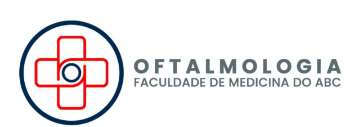 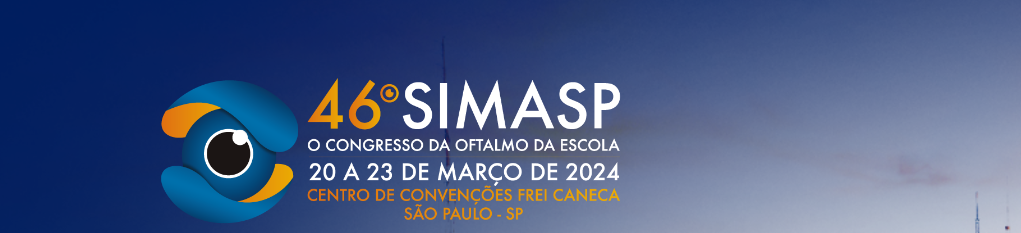 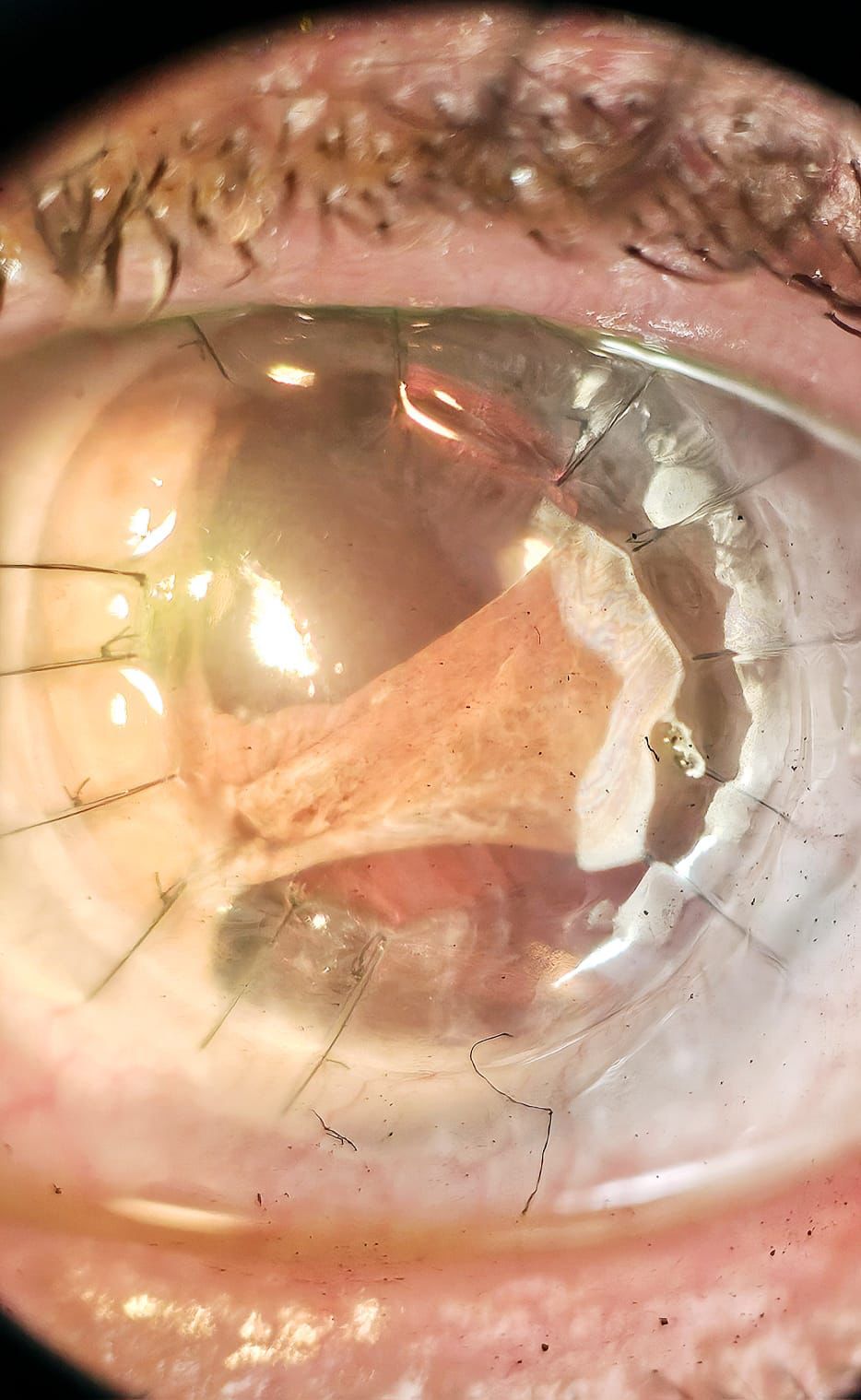